PPP・PFIプロジェクトマネージャー養成専門講座シリーズ　全10回第6回提案の方向・コンセプト
2021年9月29日
一般社団法人　国土政策研究会　理事　伊庭　良知
連絡・質問：　iba@image.ocn.ne.jp
10回の内容
第1回　チーム編成の要諦

第2回　チーム運営のプロセス　

第3回　提案作成の詳細

第4回　金融機関の選定・協議

第5回　審査委員会と審査
第6回　提案の方向・コンセプト

第7回　提案金額の成り立ち

第8回　提案書作成コンセプト

第9回　プレゼンテーション

第10回　SPCの経営
2
第6回提案の方向・コンセプト
①　コンセプト構築への道
②　プレゼンテーションを念頭に提案のイメージ
③　提案策定のコンセプトからの手順
　　　コンセプト→提案のディテールへのプロセス
④　スケジュール＆作業コントロール
3
民間のチームに
何らかの立場で参加

自社の担当する分野で
チーム提案に貢献し

チームを勝利に！！
自治体発注の段階と民間の業務の流れ
情報収集段階
チーム編成段階
提案策定段階
公共側の
混沌
何を、どのように
サウンディング
市場調査
公共側の
ある程度の見通し
公共側の意図
ある程度の明確化
マスコミ情報・自治体公表
審査委員会
公表
可能性調査
基本計画
アドバイザーの募集・決定
民間側の
混沌
何やるらしい！
誰と組む？
自社立位置？
提案価格策定
提案書
融資
確約
民間側の
チーム編成
必要機能想定
チーム確定
企業間協定
締結
融資交渉
提案内容策定
情報は不足。　　でも
確実に必要な企業はわかる。
代表企業・設計・建設・維持管理
給食だったら調理、公園なら造園とか
実施方針公表
募集要項等公表
4
時間の流れ
①コンセプト構築への道
5
コンセプトチーム構築時期コンソ―シャムチームを束ねる旗のようなもの沢山の企業・人が分担して提案策定ひとりひとりが常に意識しておくもの
6
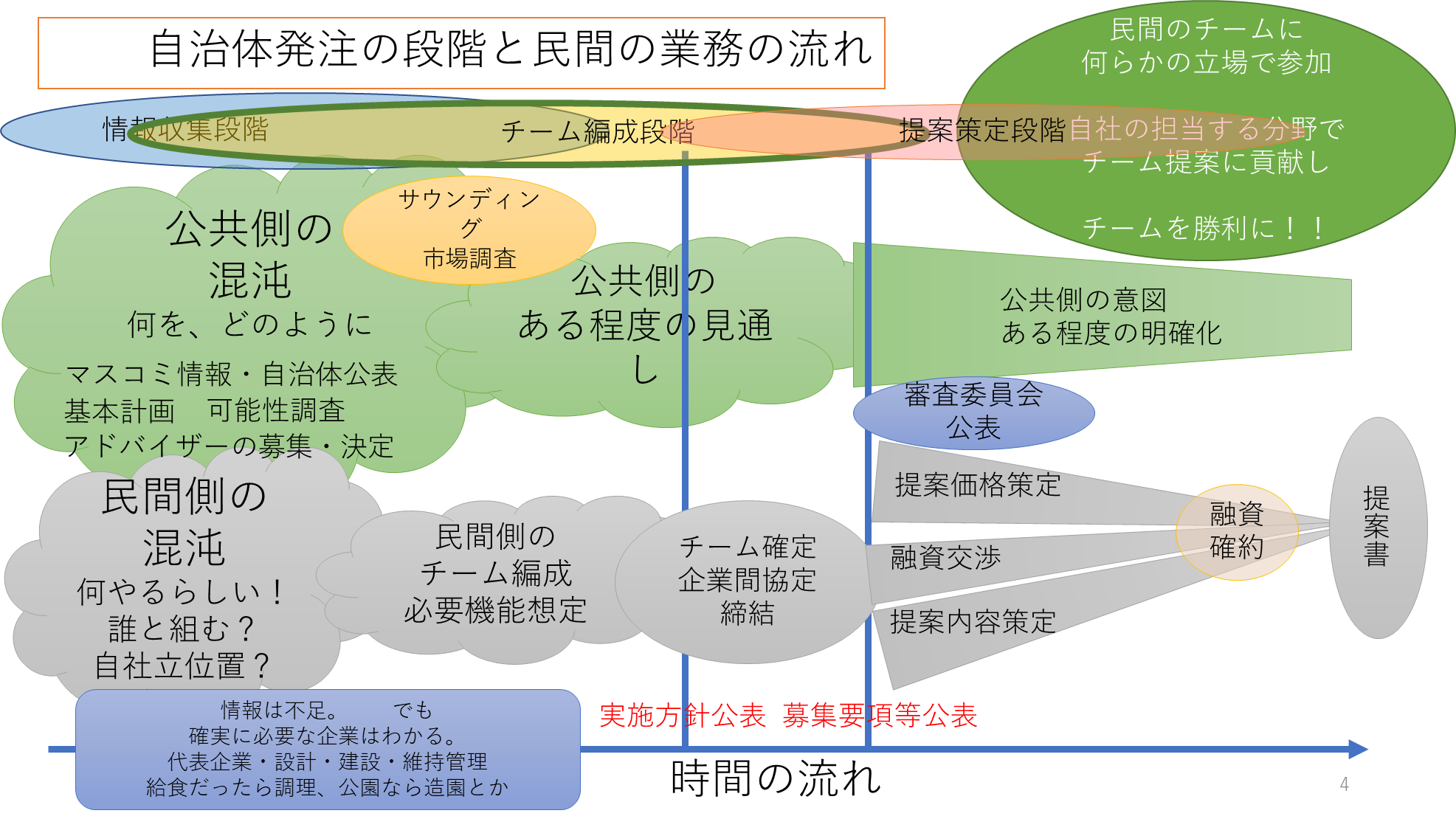 時間の流れ
わかってること
住宅ですよ
公園ですよ
道路ですよ
くらいから
情報の深化
コンソ―シャム会議運営：提案策定
住宅
地優賃
市営住宅とか

公園
スポーツ公園
世界遺産とか
基本構想

実施方針

とか
募集要項

対話

とか
その他に関する
コンセプト
事業計画に関する
コンセプト
情報に基づく
コンセプトの深化
施設計画に関する
コンセプト
どんな方向で
どういうチーム運営で　とか

できる範囲で
構想する
コンセプト
＋
事業に関する
コンセプト
なんかが

加わっていく
目論見書案の深化・進化
運営計画に関する
コンセプト
提案策定
コンセプト
コンセプト　　と　いって
決めていかねばならぬこと
目論見書・企画書の深化
まず
分析
目論見書

案

一次案
二次案
三次案
コンソ―シャム
チーム

コアメンバー

提案策定
コンテンツ出し

プロジェクトチームリーダー
は
すべての情報を
把握すること

浅くても
全体を
語れるように！
チーム
編成
活動

メンバー
勧誘
どんな事業？
どの分野？
参加表明
提案提出
機能分析
どんなチームに
チームコンセプト
事業資金：金融機関・劣後・出資
提案策定に必要なお金は　調達？
資金コンセプト
事業資金
提案策定資金
提案コンセプト
何を　我チームは
売りに？
わからなくても作ってみる。
わからなければ誰かに相談
一人で悩まないことが大切！！
どんなコンセプトが、必要？
提案策定業務
コンセプト
基本計画・構想
サウンディング
～実施方針
実施方針～
募集要項
提案策定での各企業の使い方
コンセプト
事業は
なにか
コンセプト
機能分析
チーム編成コンセプト
比較表
有無コンセプト
当Gの
コンセプト
コア
企業

構成企業
コンソ―シャム会議
共通コンセプト
が必要

コア提案
審査員分析
コンセプト
子育住宅
市営住宅
スポーツ公園
観光公園
森林公園

文化複合
上下水道
将来を
見据え

どんな
施設で
あるべきか
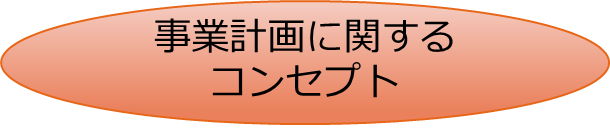 施設計画に関する
コンセプト
協力企業

地元点

業務
遂行
関与の
明確化



業務の明確化
見積の提出
施設計画に関する
コンセプト
ラフ
コンセプト
9
大体明らかになることだけで方向性は？情報がはいってくる都度・コンセプトの深化のイメージ
審査委員会の　　主導性の判断
大体わかる
コンサルの有無
どのコンサル
わかる！
審査員の
メンバーは
わかる
提案書
提案書の方向性
キャッチ―？
キーワード
視覚的・文章的

コンテンツの方向性
（第8回コンセプト）

価格・内容

1点はいくら？
何が喜ばれるか？
比較表
つくるか
想像つく
委員情報
で
委員会の雰囲気
委員会の回数
3回以下：コンサル・
事務局主導
委員情報
可能な限り
だれが主導？
コンサル調査
発注文書の読み込み
読みやすい提案か
キーワードいっぱいの提案か決定
誰向きの提案に　するか決定
それ以外の配慮
審査基準の評価項目を必ず埋める
キーワード準備
10
プレゼンテーションを意識するのもひとつの方法
20分のプレゼン、30分の質疑応答
売りのプレゼン
守りの質疑　　質問を得意分野に誘導　　そこを聞きたくなるように誘導
11
審査での提案書の取り扱いについて
提案提出
最終決定審査委員会（1回 or 2回）
委員
提案読みつつ
仮点数
付け
審査委員会
2回

プレゼンテーション

仮点数修正
討議
本点数付け
決定・答申
審査委員会
1回 or 2回
仮点数集計
討議

プレゼンテーション

仮点数修正
討議
本点数付け
決定・答申
副本
各委員に送付

企業名伏せる
ほぼわかる
入札価格は委員に知らせない
様式のエクセル
副本についてると
金額はわかる
比較表
コンサル作成
委員に送付
提案書返還
12
プレゼンテーションに意識　その１　事業計画分野各分野担当者がコンセプト→具体的なキーポイントを。発表する。　　ことを意識して、　提案作成のとき　実行してもらう。
事業計画

コンセプト

として
必要な

個別項目
組織図
組織図：組織で何を売りに。。。
金融交渉
銀行の関与。融資のスキーム。なぜこの銀行か？　等
リスク
分析
本事業のリスク？。分析と対策：回避・移転・補償　等
自治体との関係：自治体の状況：自治体にどう支援できるか
自治体との関係
金額：どの辺をねらう。
長期収支表の意識・サービス対価はどう計算。どこに現れる
提案金額
と内容
13
プレゼンテーションに意識　その２　設計建設分野各分野担当者がコンセプト→具体的なキーポイントを。発表する。　　ことを意識して、　提案作成のとき　実行してもらう。
設計・建設
コンセプト

として
必要な

個別項目
全体配置
全体配置で何をどう配慮したか：作業するだけでなく、なぜを！
意匠設計
ひとつひとつの意匠に理由を考えつつ（コンセプトを意識）
設計の売り
はどこ？
コンセプトと関連してこの設計はどこがすぐれているのか
建設・施工の項目で書くことを求められるのは
決まっている。
建設分野
工程・品質
環境・安全
工程表はしっかり・現場をよく知ってる人は通常業務の工程表をつくる傾向
提案に出す工程表・仮設図は、審査員に、我々がいかに優れているか訴える
工程表
仮設図
14
プレゼンテーションに意識　その３　維持管理分野各分野担当者がコンセプト→具体的なキーポイントを。発表する。　　ことを意識して、　提案作成のとき　実行してもらう。
維持管理
コンセプト

として
必要な

個別項目
維持
コンセプト
長期の事業：どう維持：先の読めない長期：リスク分析
リスクを考慮した維持管理計画コンセプト
体制
点検計画・維持修繕業務計画
実施部隊・企業との関係：緊急時対応：改善体制・PSAサイクルとか
点検
業務分野
建築・外構・設備・電気・警備
植栽・舗装修繕・警備（安全・安心）
法定は普通にやる
定期点検は独自にやる　ので　　差別化ポイント
法定点検
定期点検
小修繕は事業範囲・事業費範囲
これまでの経験ノウハウ：
なくてもあるように：ある企業を、なければ情報収集してあるように書く
小修繕
15
プレゼンテーションに意識　その４　運営分野各分野担当者がコンセプト→具体的なキーポイントを。発表する。　　ことを意識して、　提案作成のとき　実行してもらう。
運営
コンセプト

として
必要な

個別項目

運営てなに
ない事業
SPC運営
業務運営
運営
コンセプト
長期の事業：どう運営：先の読めない長期：リスク分析
リスクを考慮した運営計画コンセプト
SPC運営
SPCはいったい誰がどう運営するかのコンセプト
業務の
運営
業務の運営とはなにか明確でない案件が多い
業務の運営：きちんと明文化しておくと　でコンセプト
運営の明文化・運営の組織体制・自治体との協力体制
だれがやるのか：委託契約の意識：見積が必要
運営業務
担当する企業が作成：コンセプトや金額を意識してもらう
プロジェクトマネージャーが気を配って：運営担当企業がPFIの認識が弱い
運営
計画表
16
プレゼンテーションに意識　その５　自主事業分野各分野担当者がコンセプト→具体的なキーポイントを。発表する。　　ことを意識して、　提案作成のとき　実行してもらう。
自主事業
コンセプト
として
必要な
個別項目

自主事業
必要
ない事案が
多い

担う企業
自主事業
コンセプト
自主事業は担う企業の確保がすべて
おまかせ
自主事業を担う企業におまかせ　なので
この企業とプロジェクトリーダーの話し合いが大切
提案
できれば
ほぼ何とかなることは多いが事業コンセプトにより近く
より自治体に有利な自主事業か、のコンセプト
より自治体の要求に近い分野：福祉・利便性とか
自主事業からの自治体の収入はより多く
コンセプト
は
できない理由：努力しなかった感がでないように・努力したエビデンス
どのチームも設定できないような困難な条件だったのか
設定できないとき
17
コンソ―シャム会議期間の間：
18
提案策定のコンセプトからの手順
19
提案策定手順
１．様式集により、提出提案の様式を準備（全提案様式ページ）
２．各様式に記載すべき項目の策定提示・審査基準・様式集から
３．各様式集のコンテンツ提出企業・担当者・責任分担決定
このあたりの
タイミング
銀行交渉
スプレッド
アップフロント

エクセル版
シミュレーション
提案金額
策定・協議
勝てる提案

金額決定
コンテンツ出し：1ページなら少なくともA４　1.5ページくらいは
コンテンツ出し：キーワードを含む箇条書きで　とか　記入注意
４．スケジュールにはコンテンツ出し納期を明確にし納期厳守
５．コンテンツを提案に展開：重要キーワードと説明用図表の決定・作成
６．最終合宿と読み合わせの実行
　　合宿中1日は各コンテンツ出し企業は来るように・読み合わせは出席可能な人はくるように
20
エクセル版の提案書（次回に詳しく）
施設整備内訳書
様式にないが
必要になる
維持管理・運営内訳書
融資関係計算書
建設期間中資金需給（月次）
数字が飛んでくる
建設期間中
消費税支払い需給（月次）
長期収支表
サービス対価A,Bとか合計が提案金額
提案金額
確定

代表企業
最後の決定
DSCRチェック
バランスシート・キャッシュフローチェック
建設期間中資金バランス・消費税
21
事業のお金の流れと契約の種類：エンド企業受取額１００想定
自
治
体
S
P
C
実際業務遂行（１００）
公共契約
５
２
民民契約
設計企業
工事監理
事業契約
２
建設企業JV
53
内装工事
請負契約
優先融資金利
５
管工事
12
支払いの約束
発注権の委譲
業務遂行の約束
電気工事
１
造園工事
請負契約
エージェントフィー
５
構成企業
土工工事
発注100
予定価格
130～150
発注権の移転
33
躯体工事
アップフロントフィー
アレンジメントフィー
リーガルチェック
建中融資・短期融資
消費税支払融資
金利10
１
20
警備
維持管理
提案金額
１２0
８
経費２
法定
5
運営
協力企業
初期費５
税引き後
SPC株主に
配当
積算時金利・間接職員給与忘れ
公共積算１１０～120
5
SPC経営
各企業１０％
利益として
１０の利益
利益3
ご清聴　ありがとうございました。
文責：        伊庭　良知
質問：iba@image.ocn.ne.jp
23